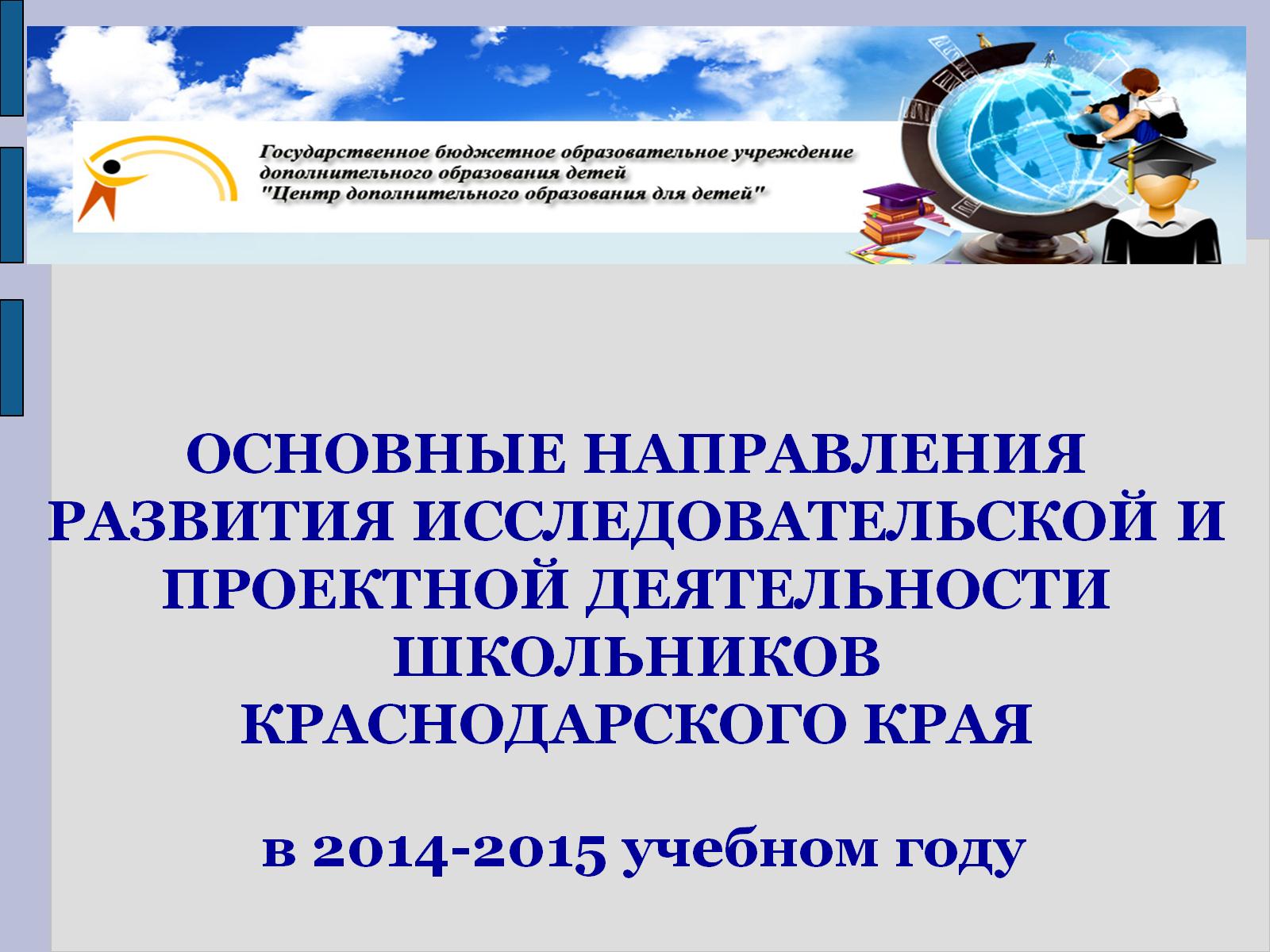 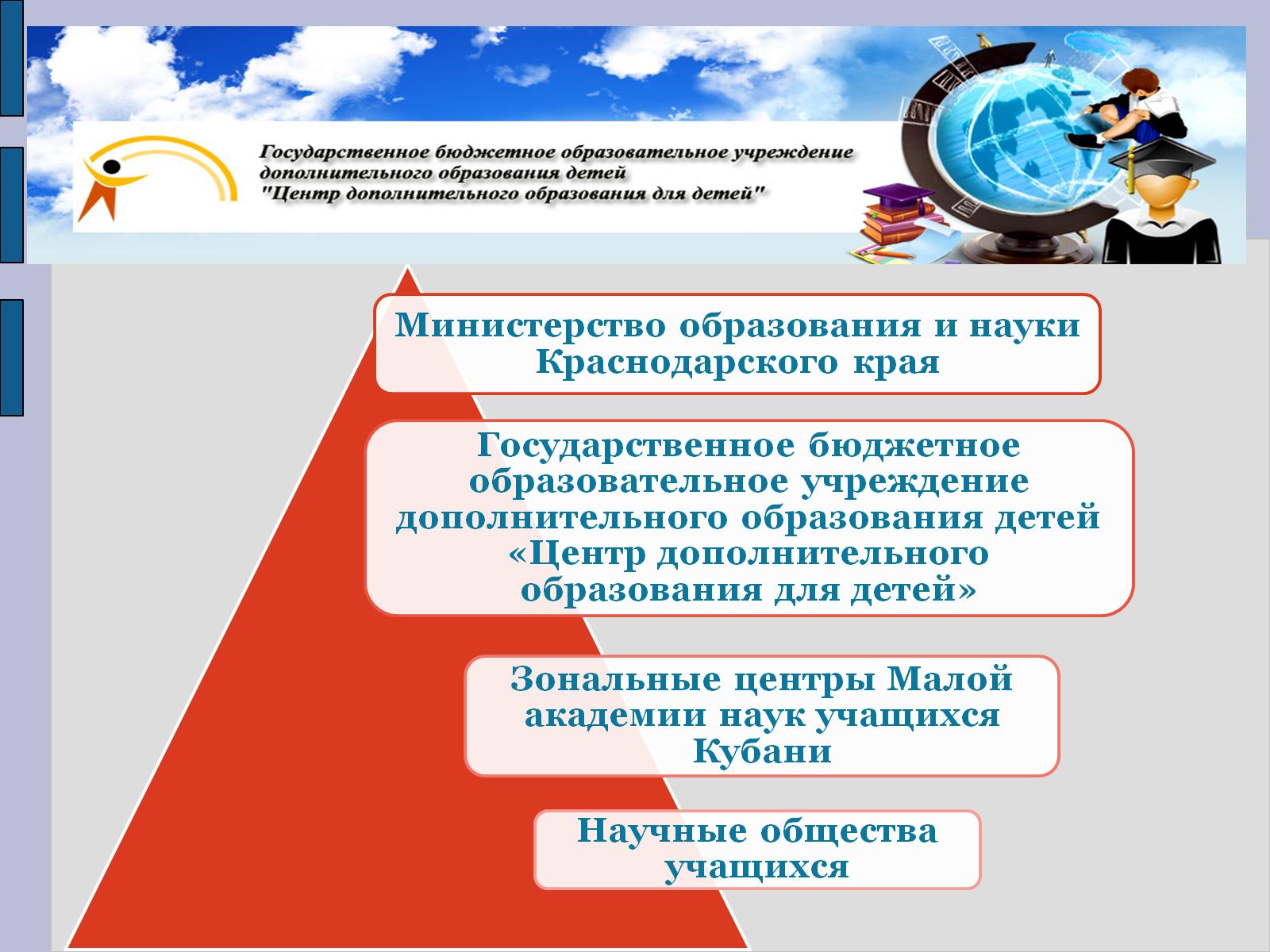 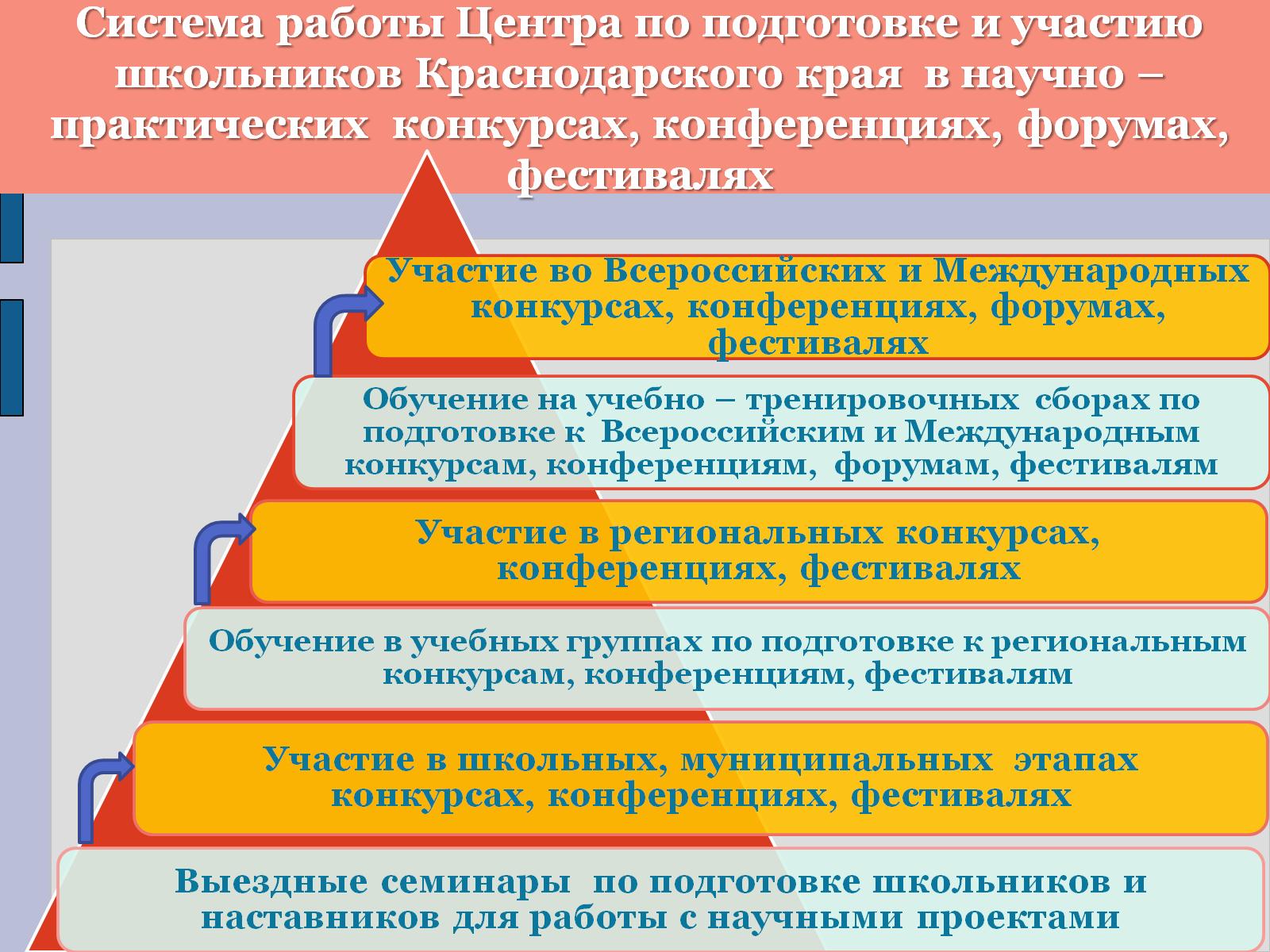 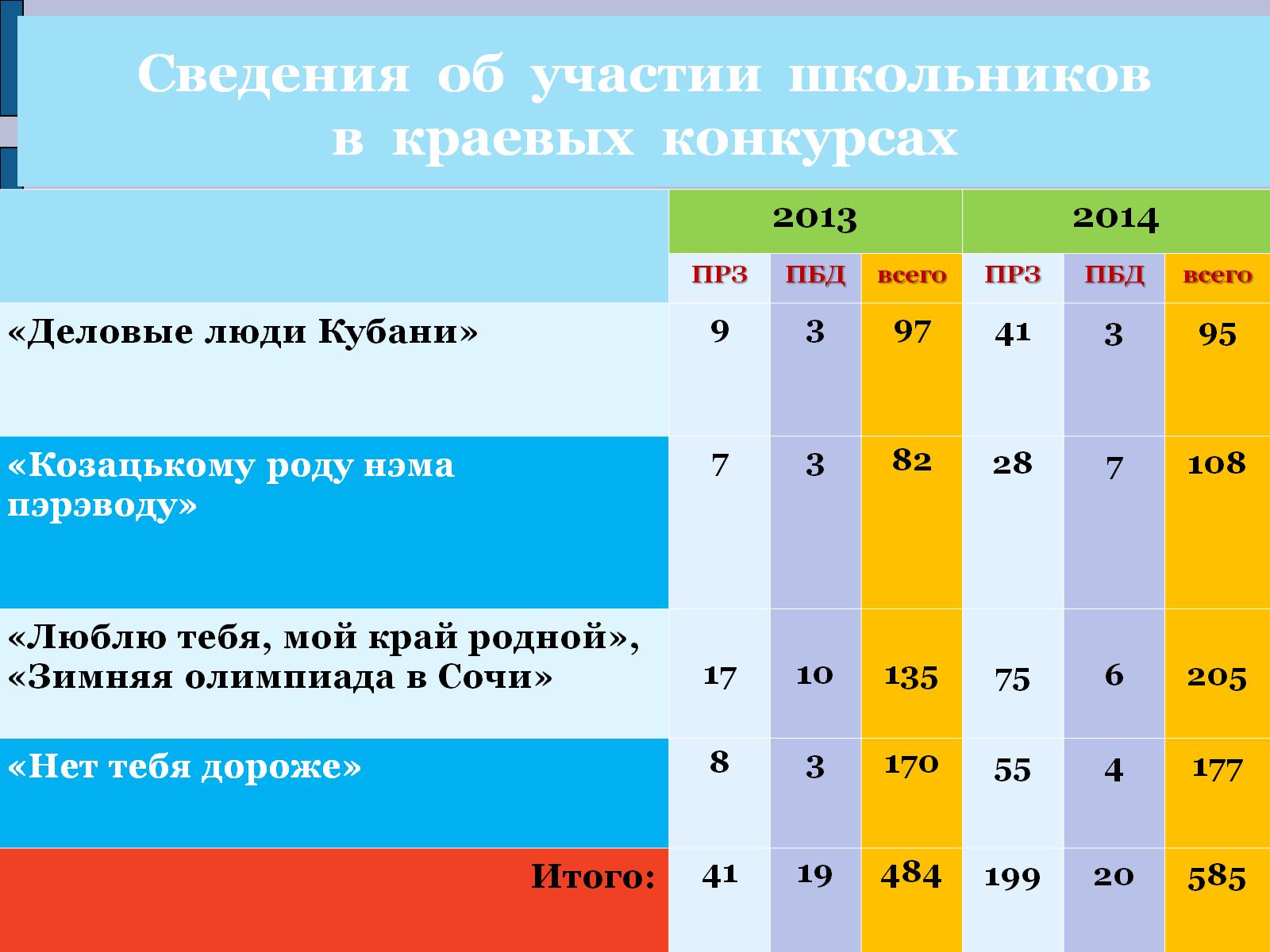 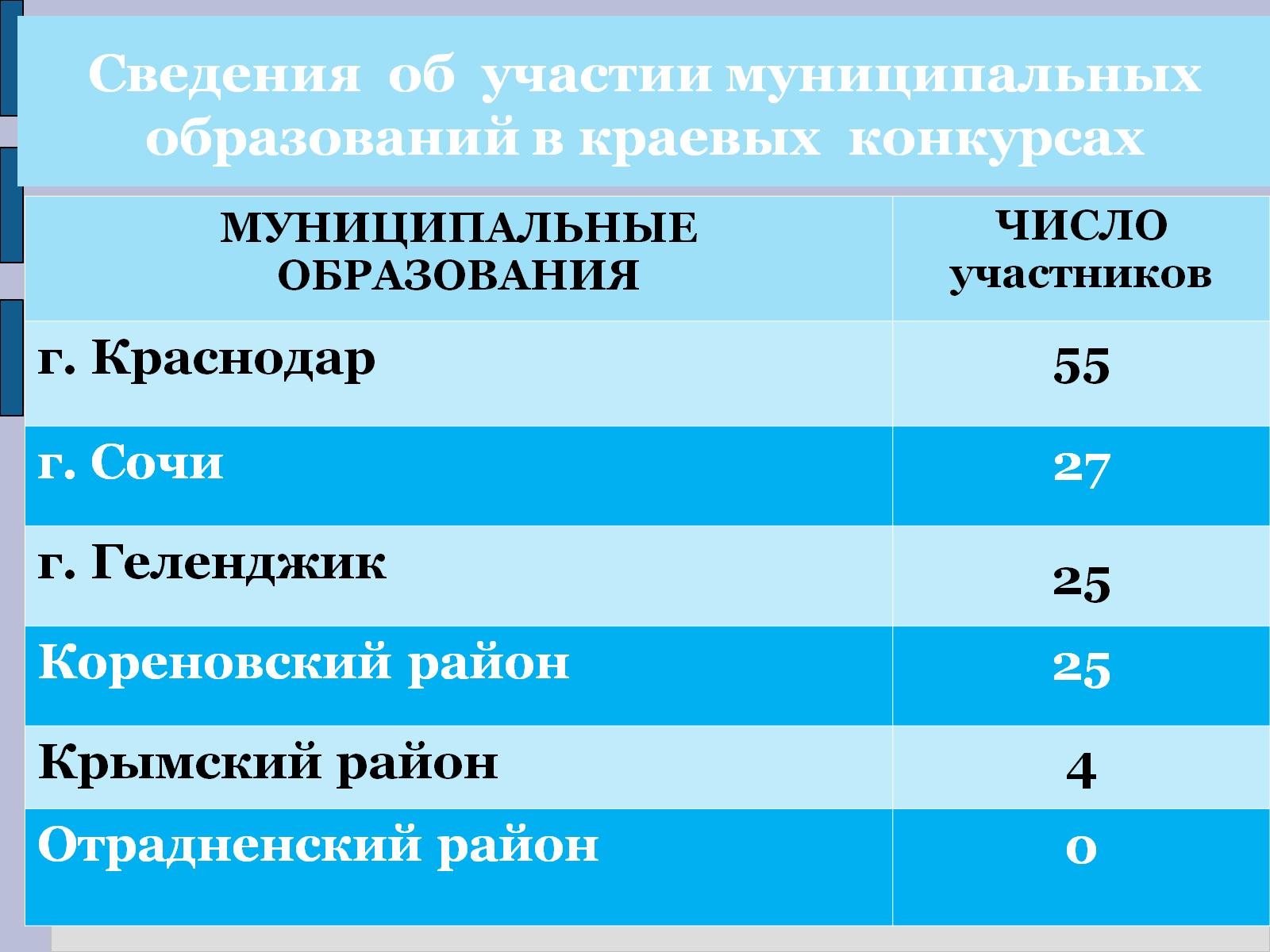 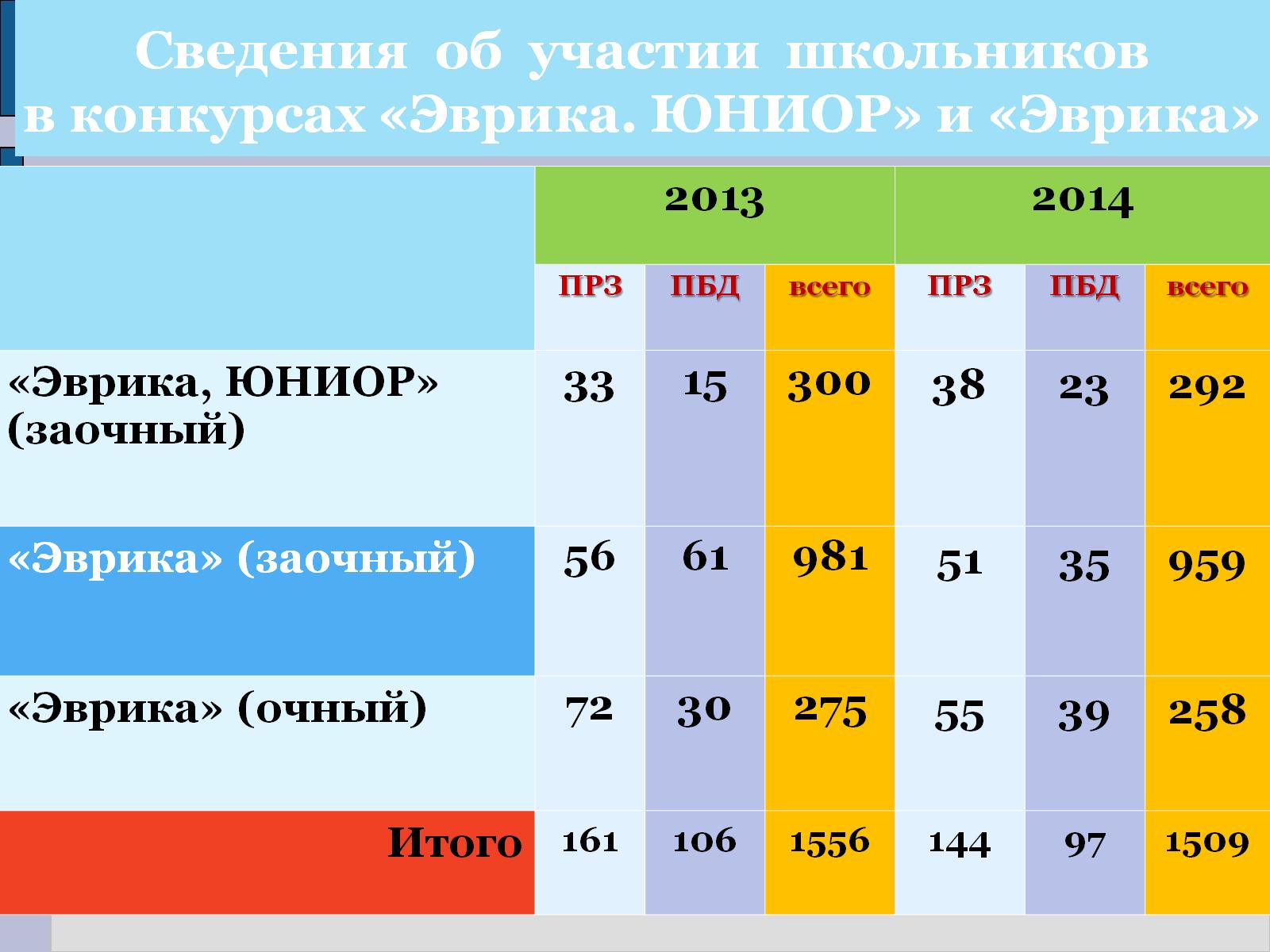 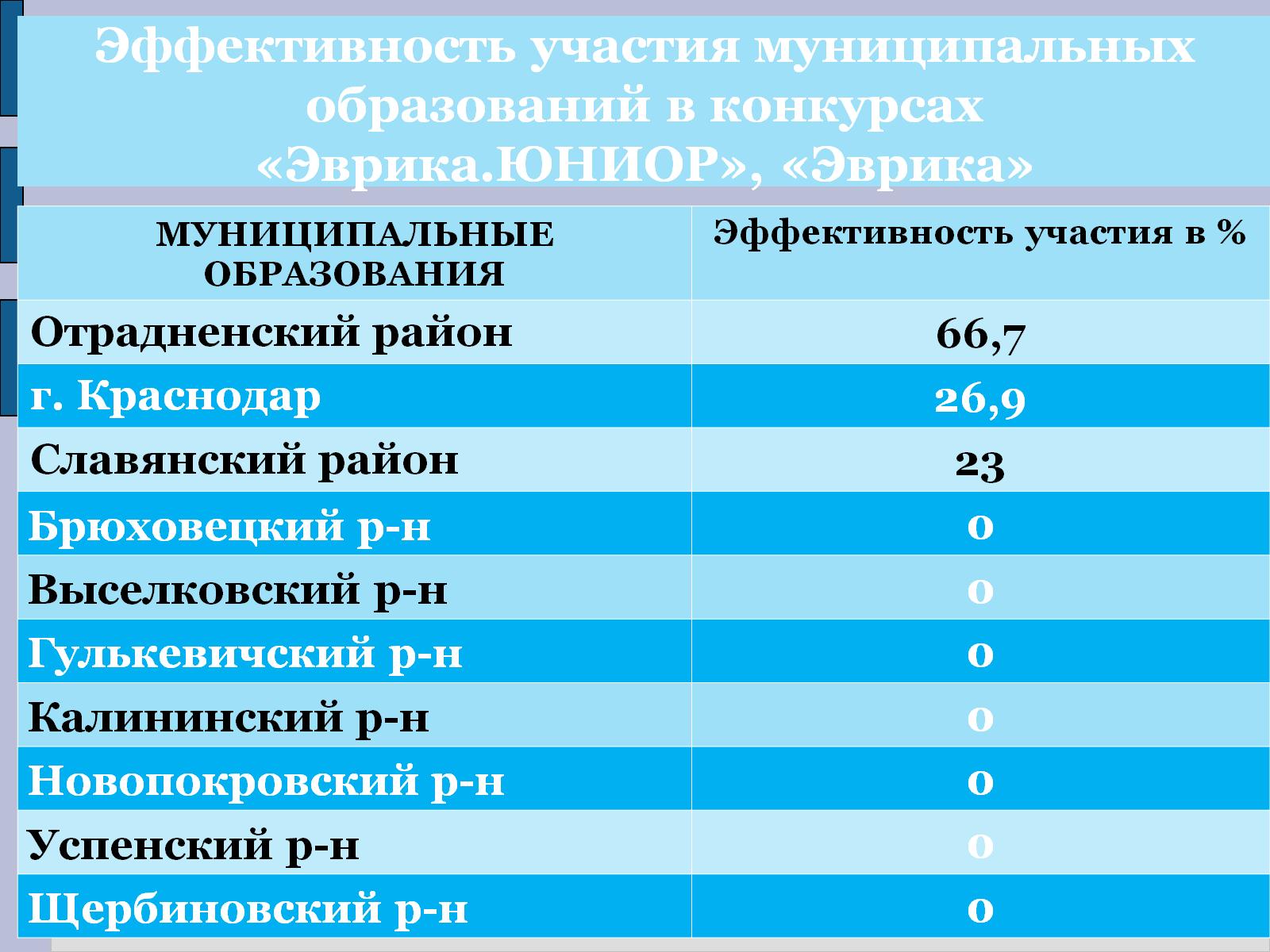 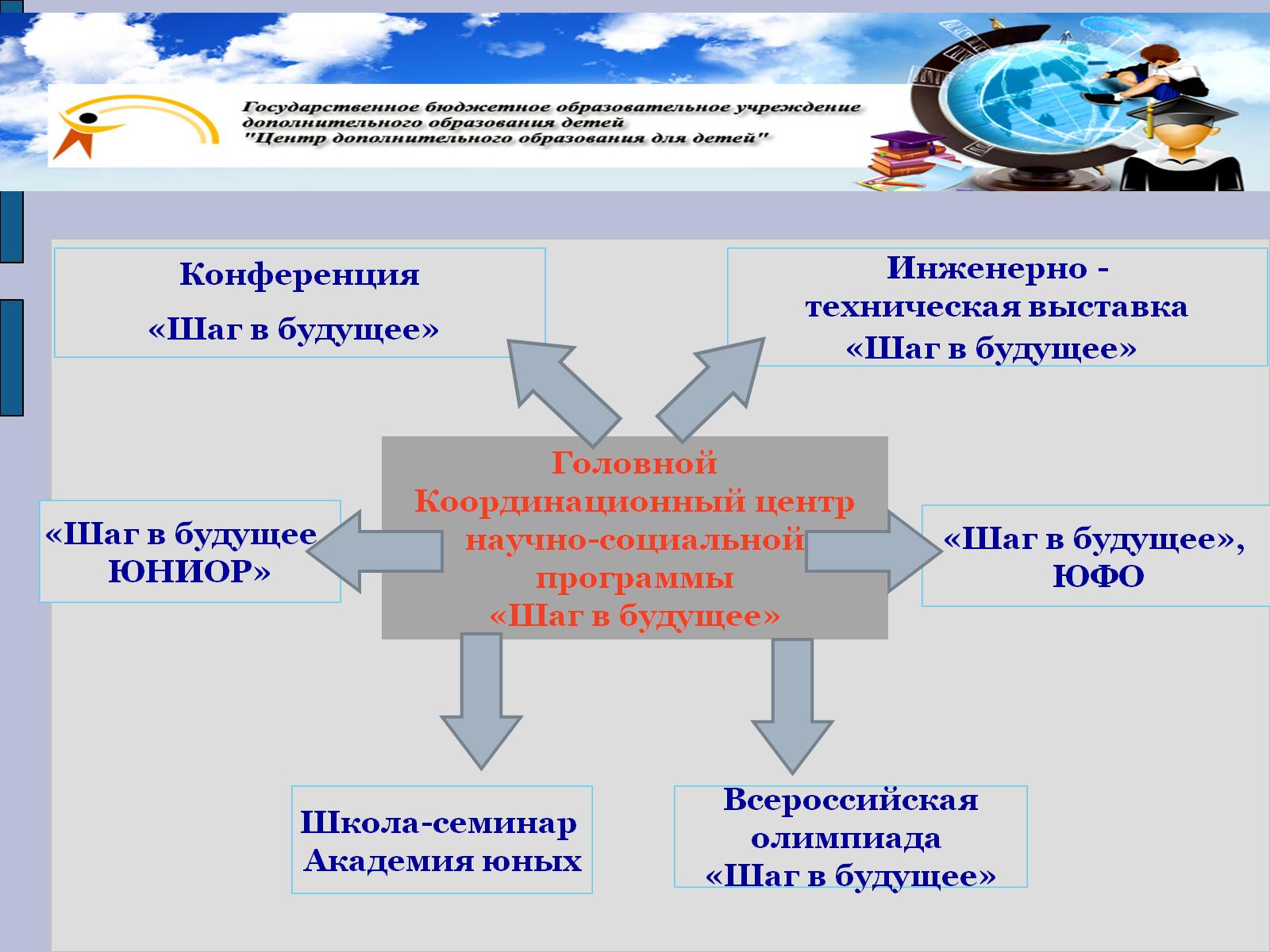 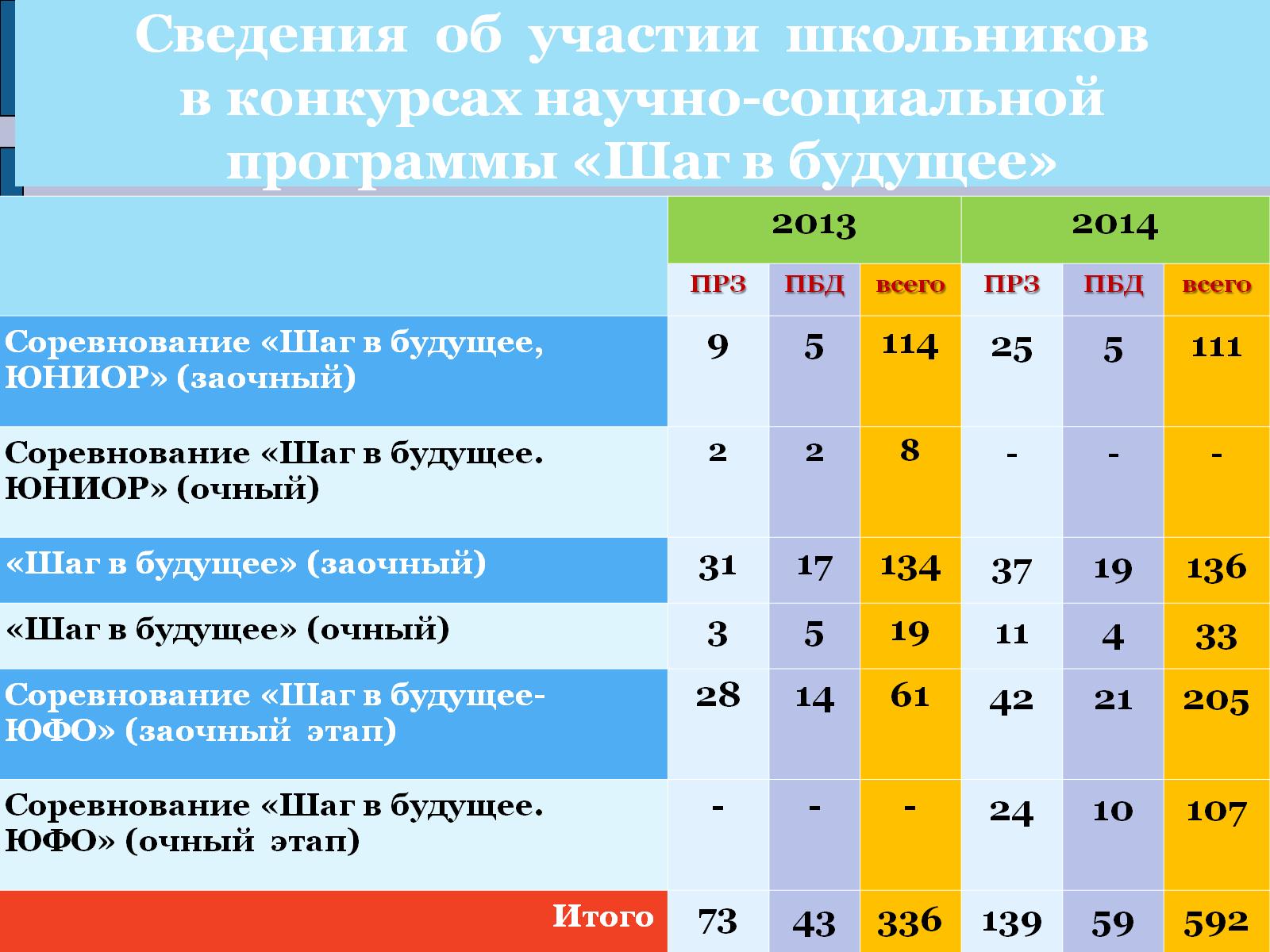 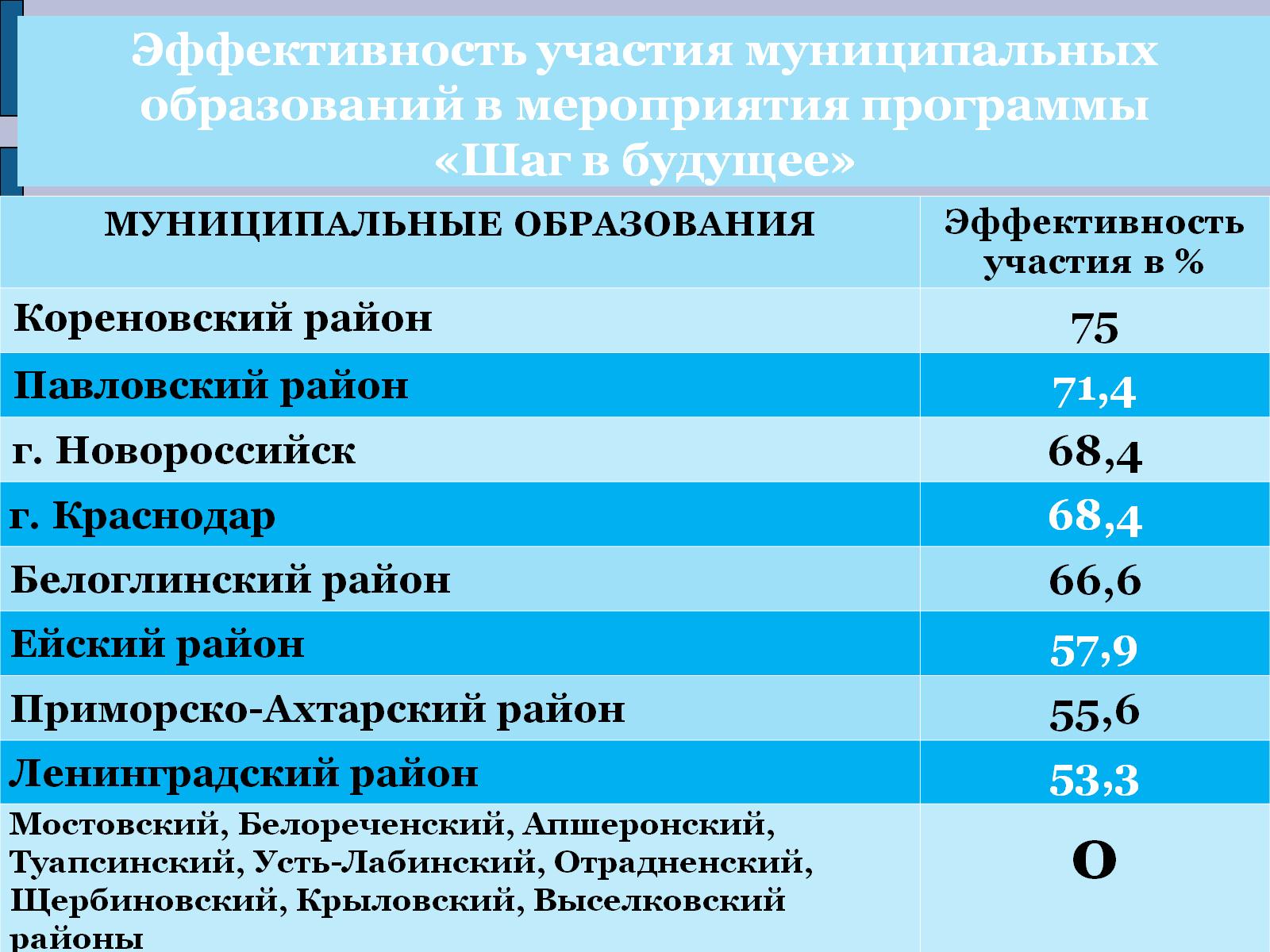 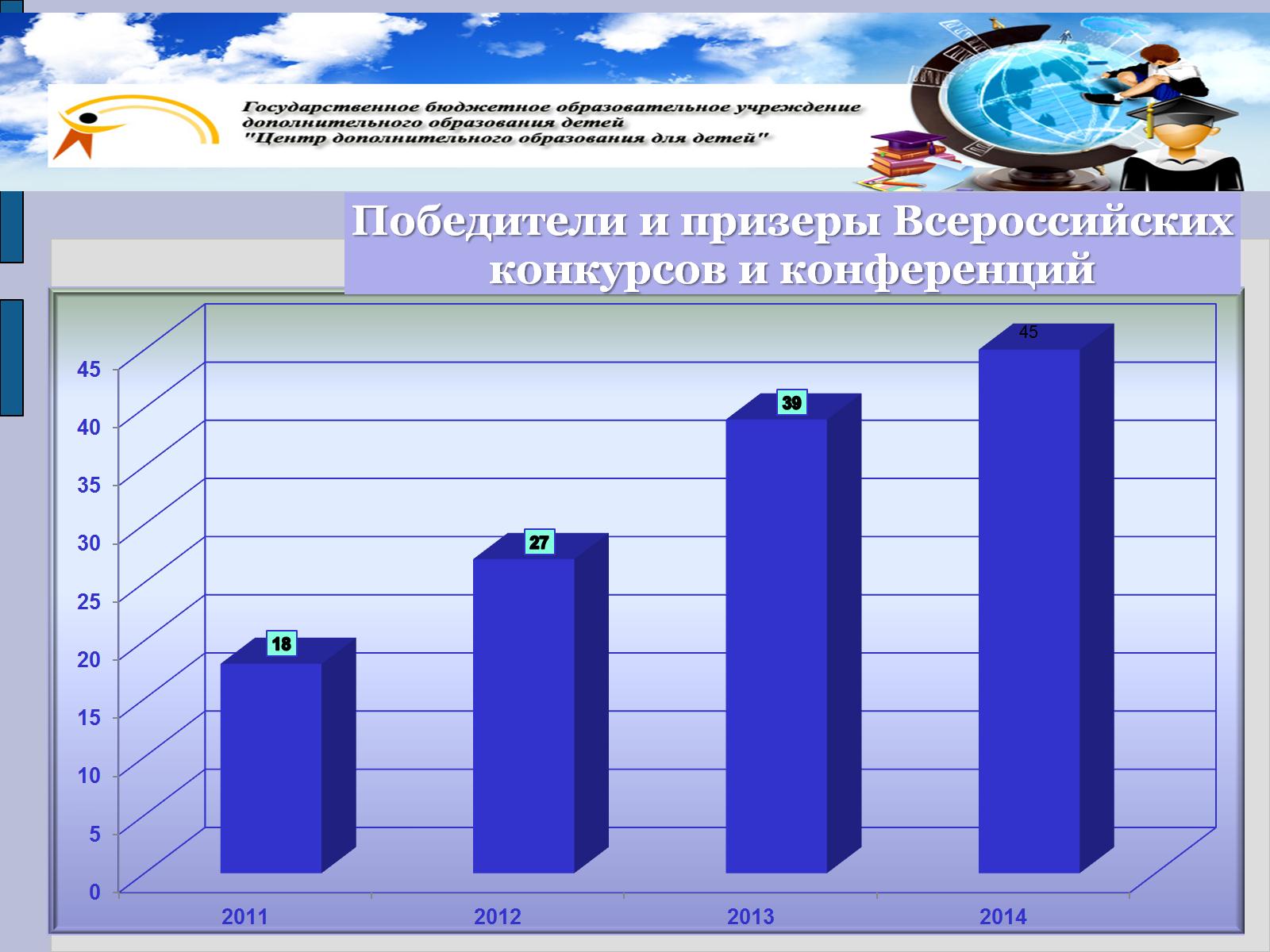 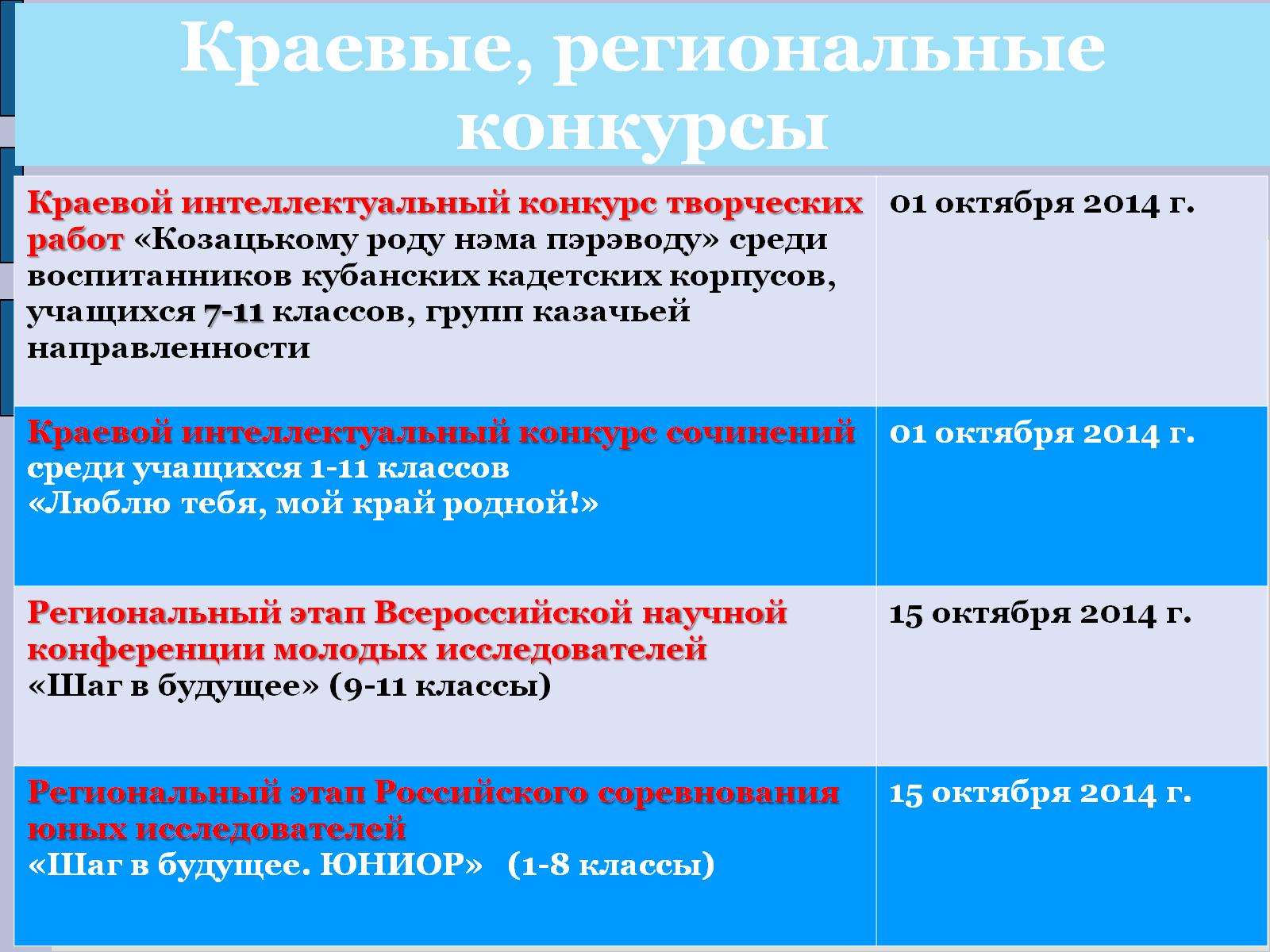 Краевые, региональные конкурсы
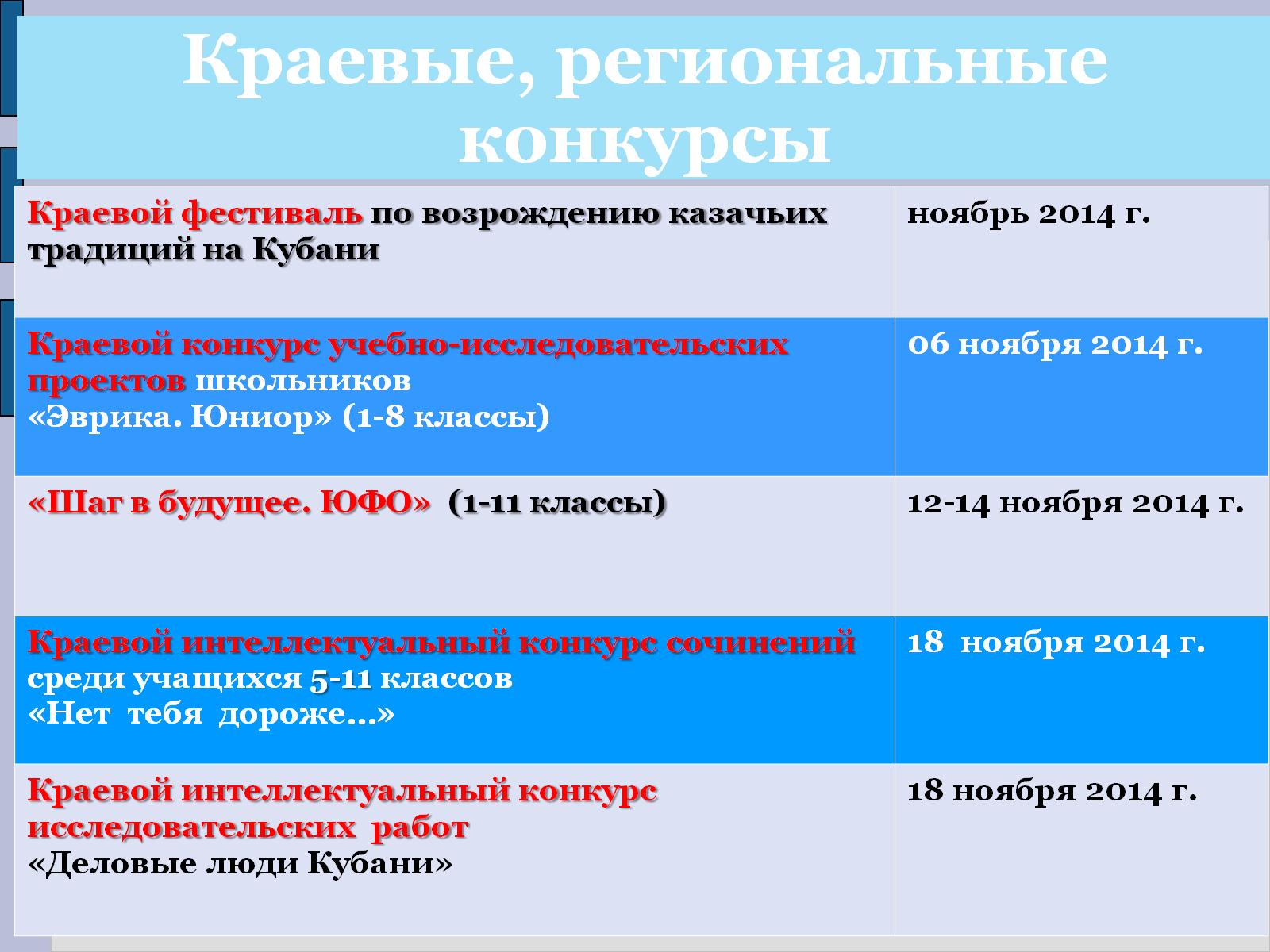 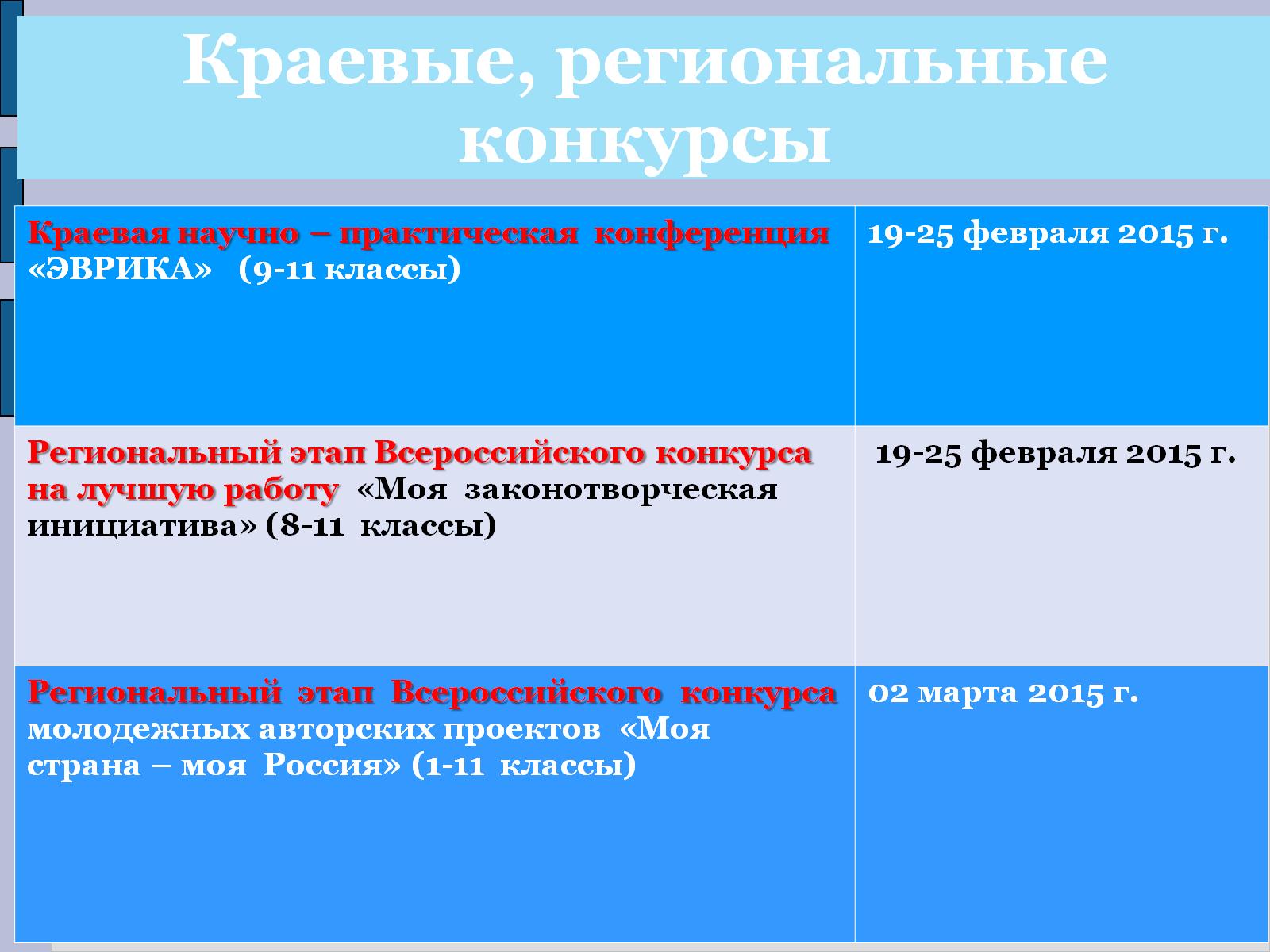 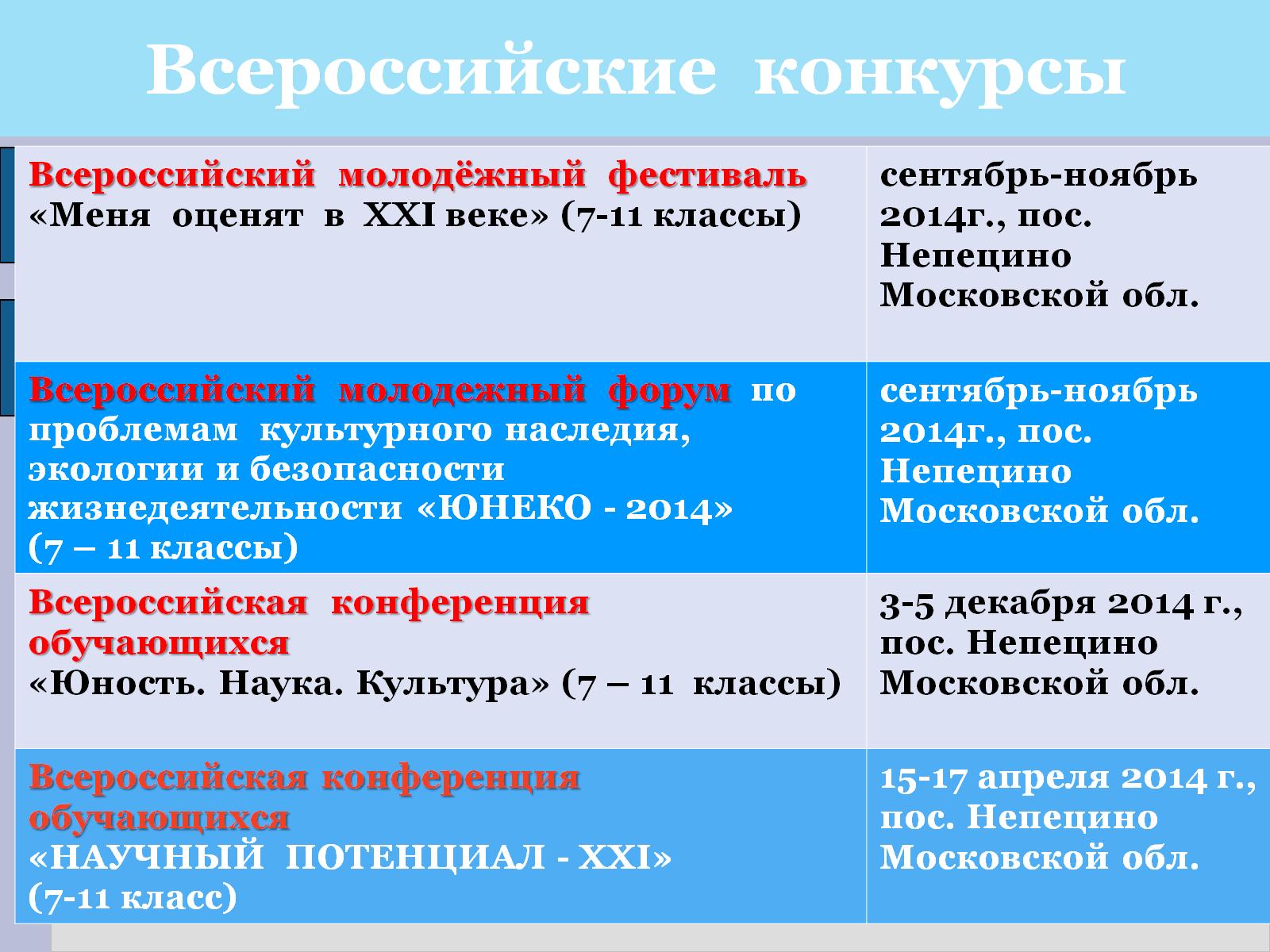 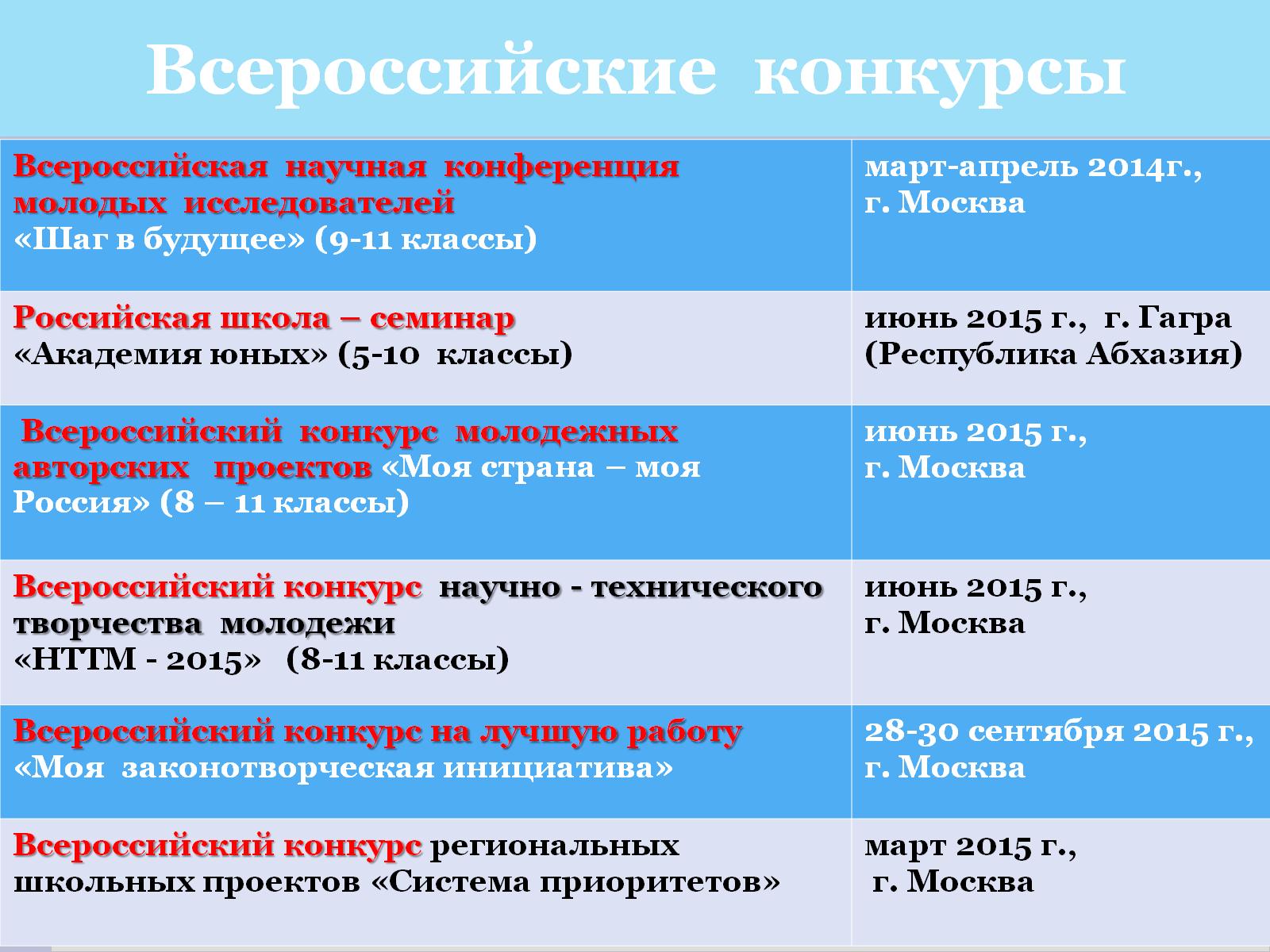 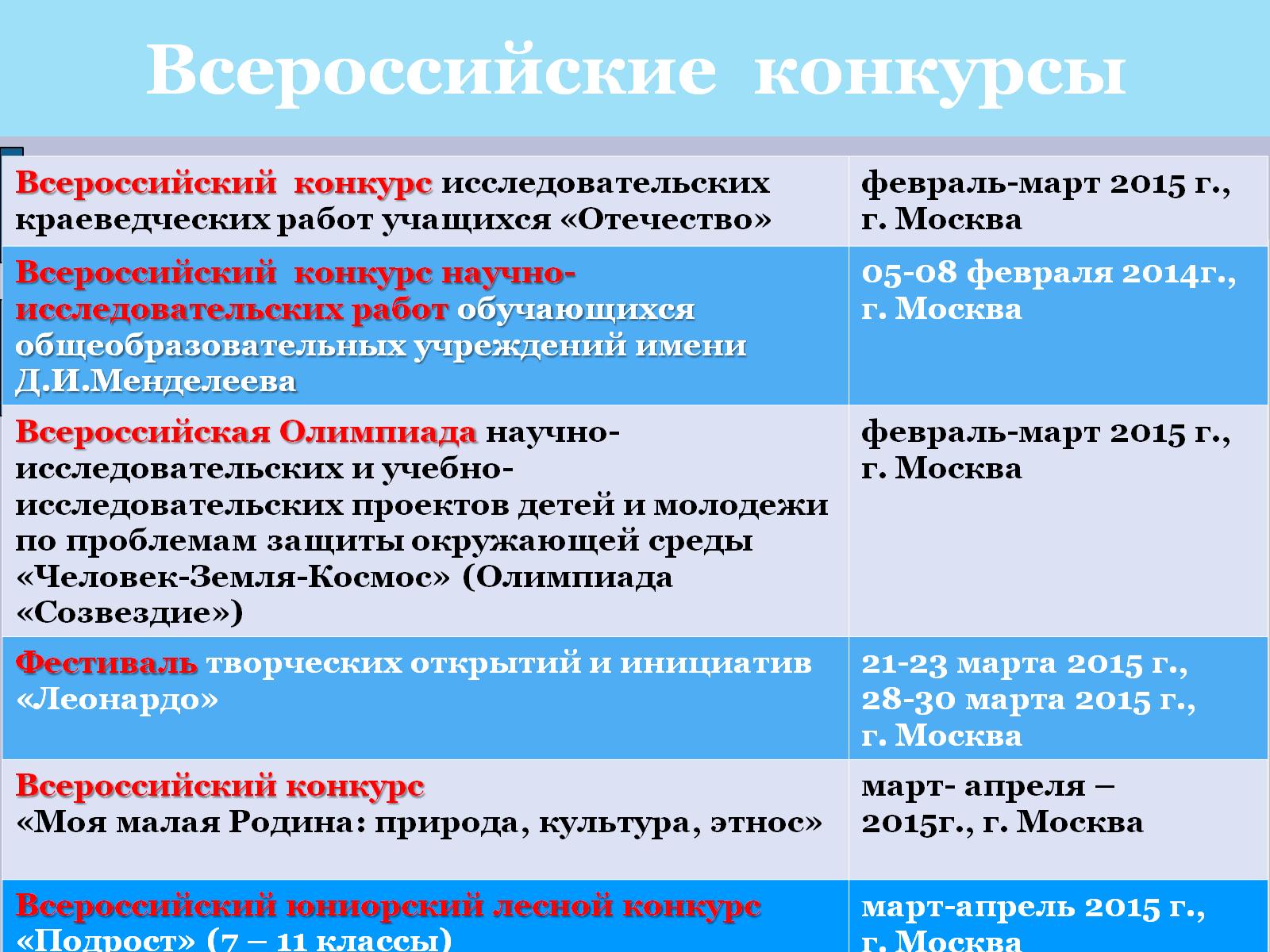 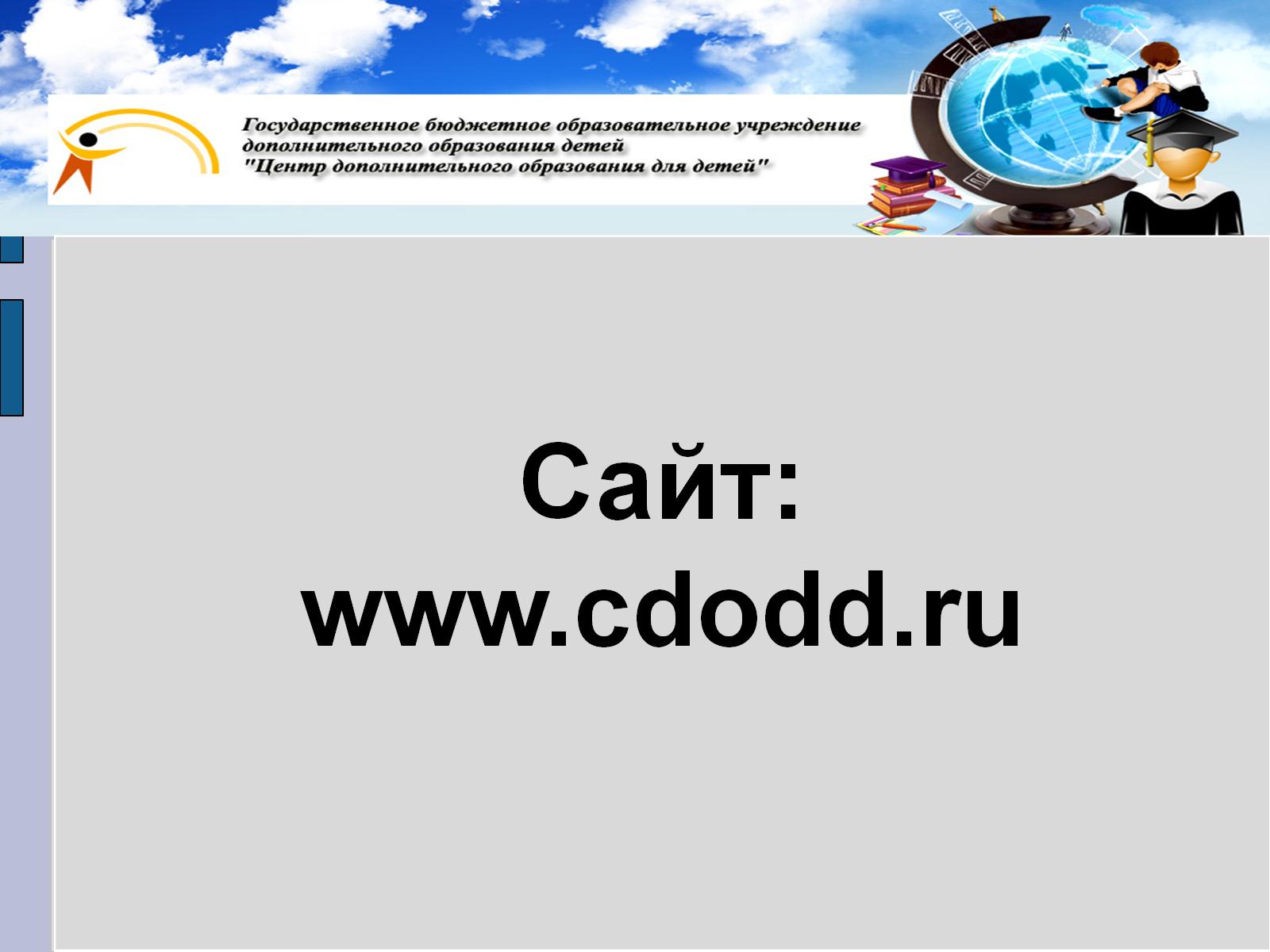 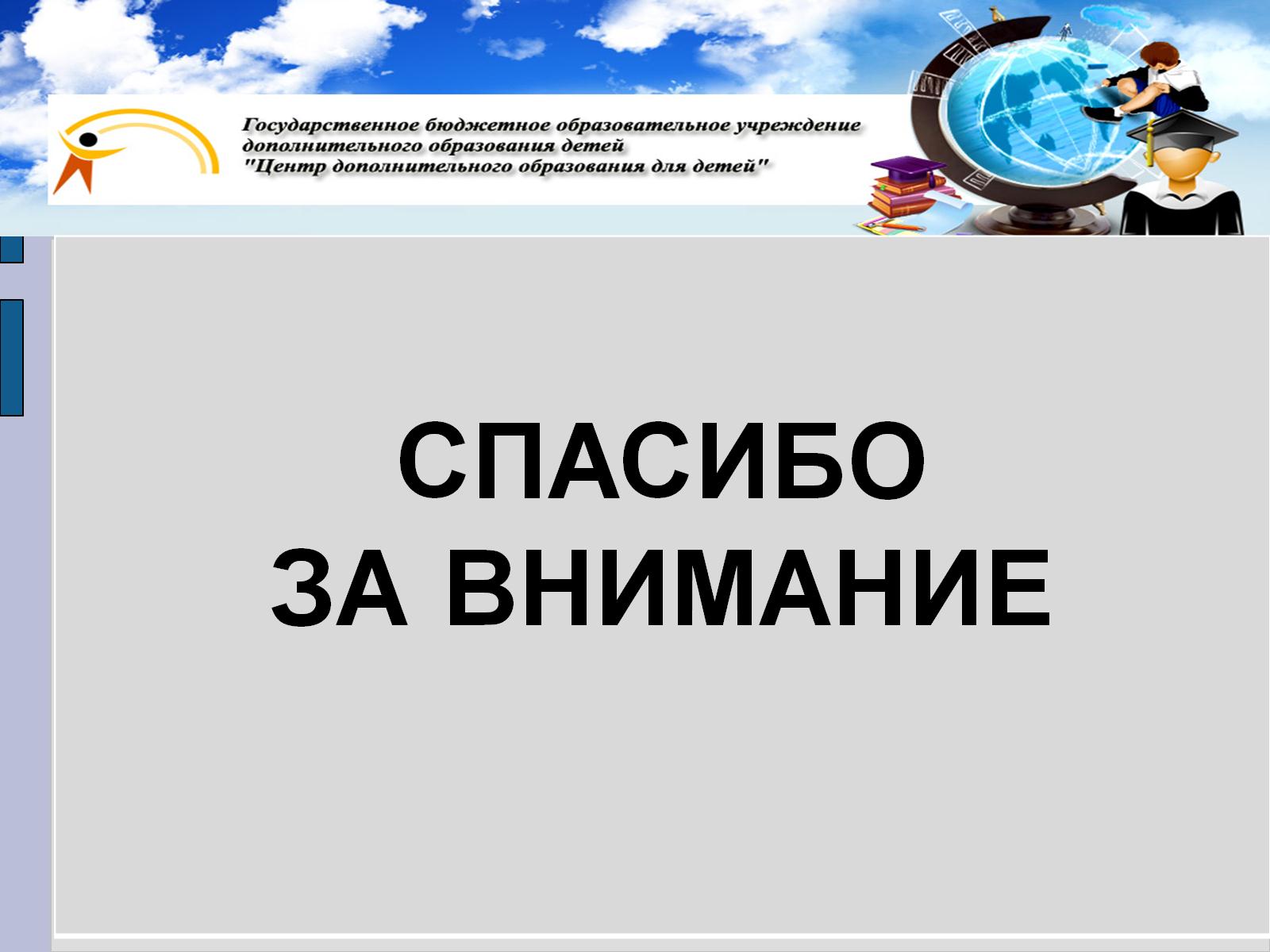